מערכת שידורים לאומית
العواصف المدمرة
גאוגרפיה אדם וסביבה- כיתה ח
جغرافيا الانسان والبيئة – للصف الثامن
הכנת מצגת: רבקה חזן ريفكا حزان
                      רלי אהרוני ريلي اهروني
            ترجمة:  الأستاذ عفيف خير
تقديم: د. عزيز ابو حمد
ماذا سنتعلّم اليوم؟
ما هي أكثر عواصف الدمار انتشارا في العالم؟

كيف تتشكل كل عاصفة؟

كيف يتعامل الانسان مع هذه العواصف؟

ما هي الفروق بين العواصف؟
عواصف مدمرة
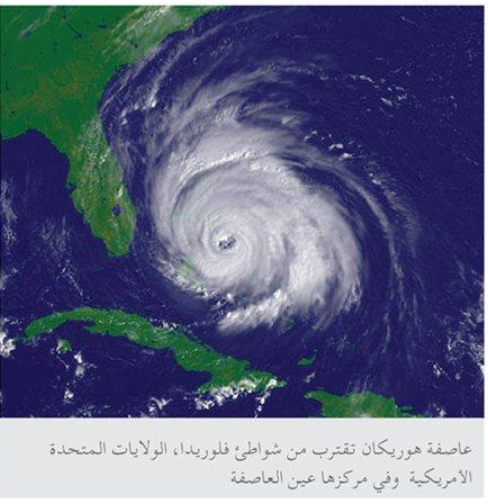 عواصف استوائية: هوريكان، تيفون، سايكلون. 
عواصف التورنادو.
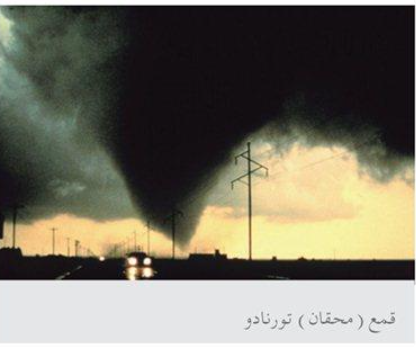 כדור הארץ והסביבה מט”ח כיתה ח' עמ' 110, 112
نظرة على اعصار تيفون
 صورة من القمر الصناعي
עד דקה 4.05
شروط التكوّن
درجة حرارة مياه المحيط فوق 26 درجة.
يتشكل منخفض بارومتري عميق مع غيوم ركامية متطورة.
تهب الرياح بقوة ثابتة وفي اتجاه واحد.
قوة كوريوليس
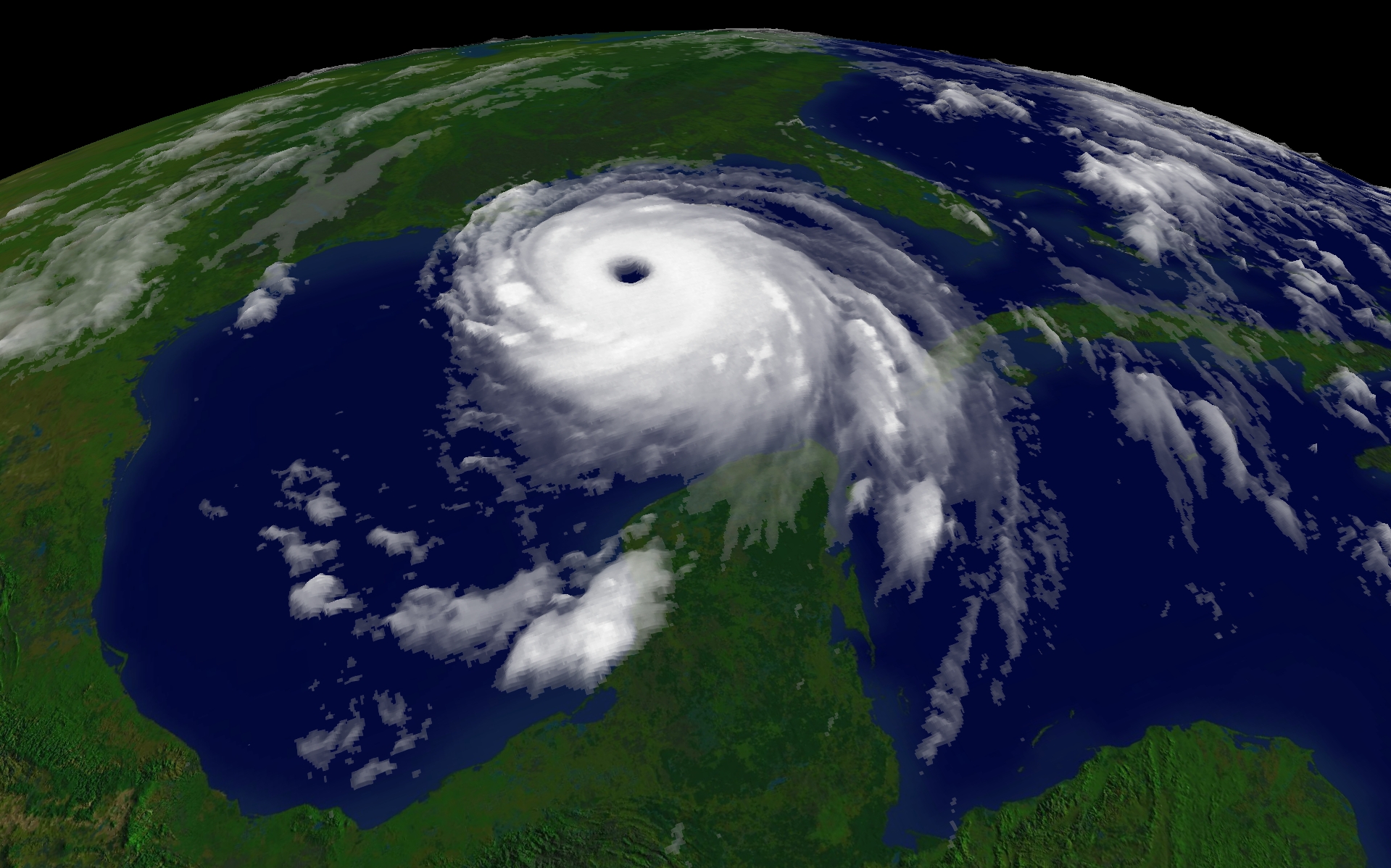 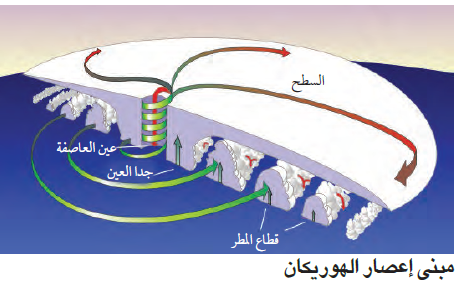 כדור הארץ והסביבה מט"ח עמ' 216
ויקיפדיה
مميزات
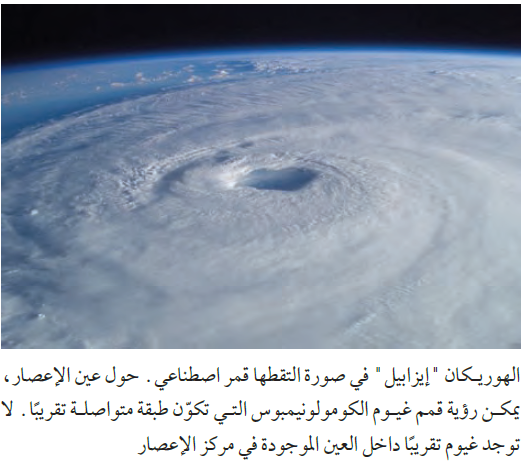 * سرعة الرياح فوق 118 كم / ساعة
* تضرر مناطق ساحلية واسعة
* كمية عالية من الأمطار
* نهاية الصيف - الخريف
כדור הארץ והסביבה משרד החינוך עמ' 214
مبنى العاصفة
هيكل حلزوني (دائري) لسُحب العاصفة من نوع الركامية.
في المنتصف "ثقب" بدون غيوم - منطقة "عين العاصفة".
يبلغ قطر العاصفة عدة مئات من الكيلومترات.
حركة لولبية - حول "عين العاصفة" في نصف الكرة الشمالي.
عكس اتجاه عقارب الساعة وفي نصف الكرة الجنوبي مع  اتجاه
    عقارب الساعة.
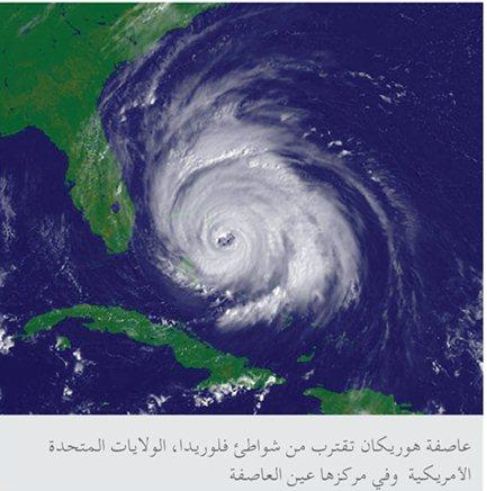 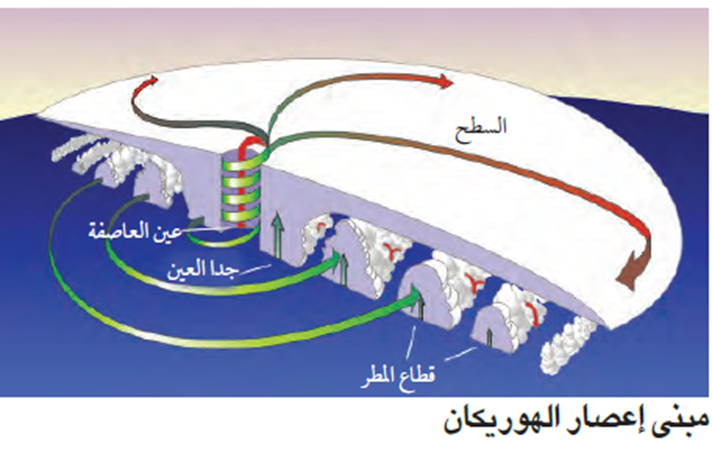 כדוה"א ,והסביבה מט”ח כיתה ח עמ' 110
الأضرار - الدمار بفعل الرياح
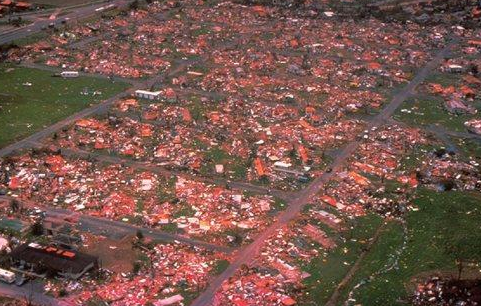 כדור הארץ והסביבה מט"ח עמ'  216
الأضرار - الفيضانات بسبب هطول الأمطار الغزيرة
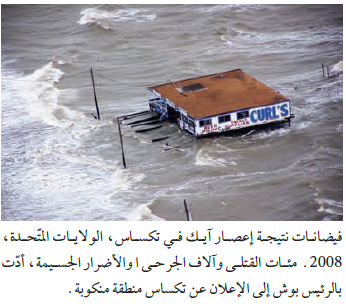 כדוה"א ,והסביבה מט"ח עמ 216
الأضرار - ارتفاع شديد في أمواج البحر
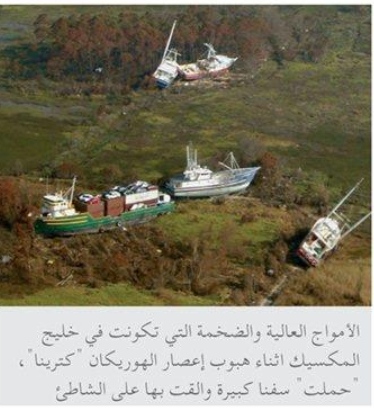 כדור הארץ והסביבה מט”ח כיתה ח עמ' 65
مقياس سابير سيمبسون
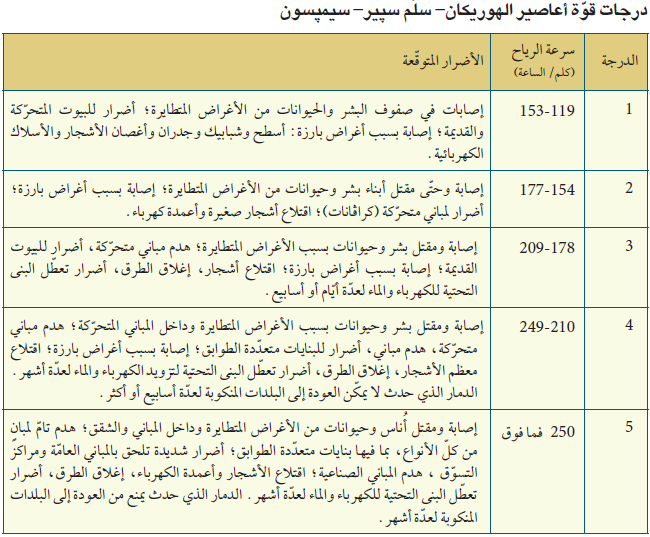 כדור הארץ והסביבה משרד החינוך עמ' 213
طرق التعامل
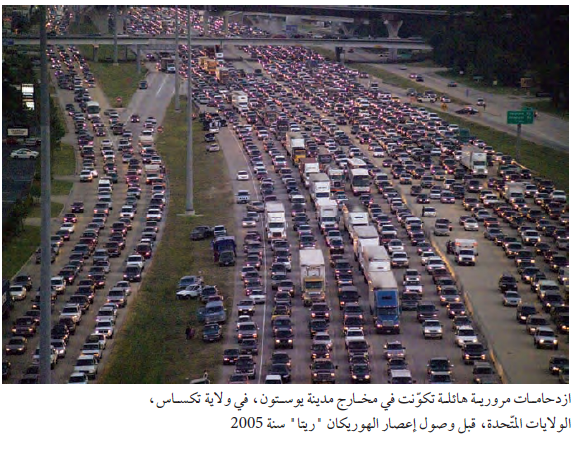 مراقبة تطور العاصفة.
التنبؤ والتحذير.
إخلاء السكان من المناطق الساحلية. والمناطق المنخفضة.
التأكد من جاهزية أنظمة السدود على الأنهار لمنع الفيضانات.
כדור הארץ והסביבה מט"ח עמ  217
مناطق انتشار العواصف الاستوائية
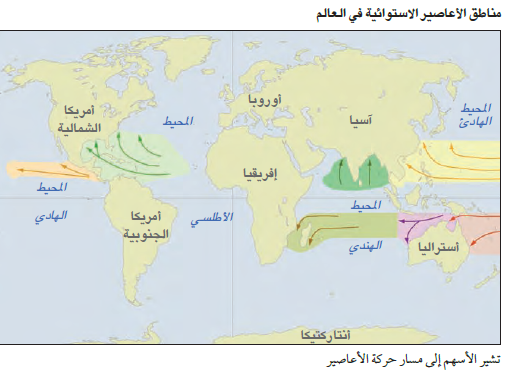 "الهوريكان" في المحيط الأطلسي.
"تايفون" - في المحيط الهادئ. 
"السايكلون" - في المحيط الهندي.
כדוה"א והסביבה מט"ח  עמ’ 214
فيديو يلخص تكوين العواصف الاستوائية
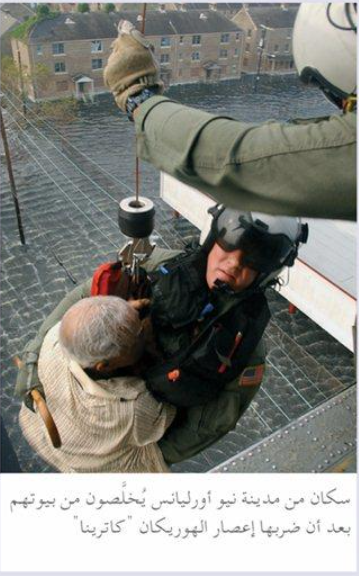 https://www.youtube.com/watch?v=QekCAeVQWjg
כדור הארץ והסביבה מט”ח כיתה ח עמ' 111
الاحتباس الحراري والهوريكانات: هل هناك علاقة؟
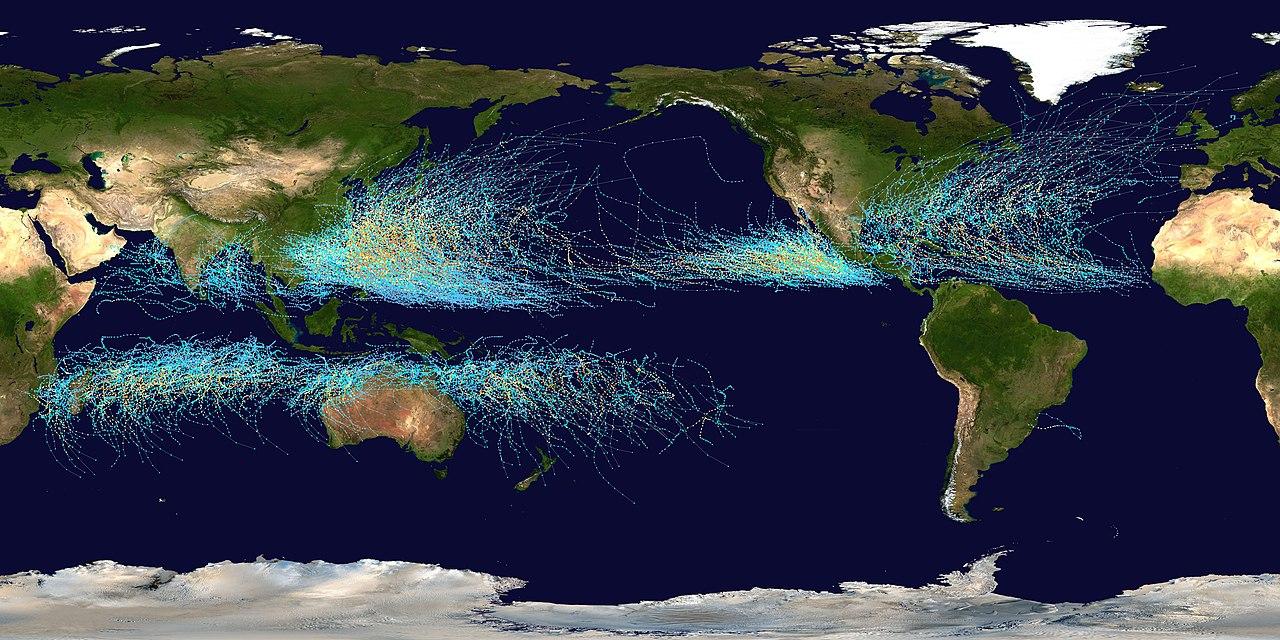 ויקיפדיה
ויקיפדיה
سؤال قبل الفاصل …
 ما مدى سرعة الرياح في اعاصير التورنادو؟
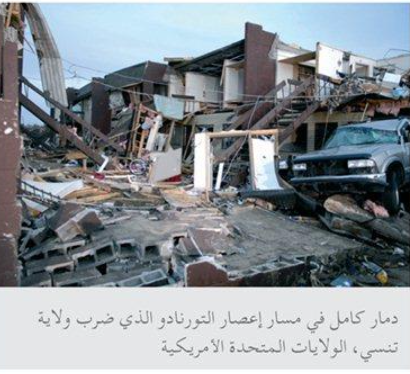 כדור הארץ והסביבה מט”ח כיתה ח עמ' 111
ما مدى سرعة الرياح في اعاصير التورنادو؟
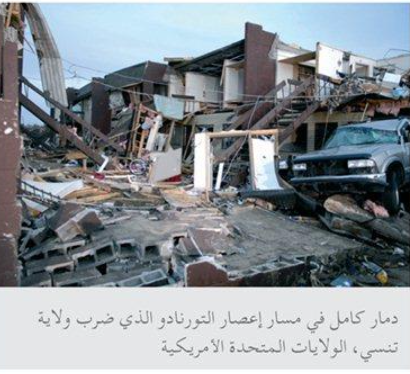 أكثر من 400 كم / ساعة
כדור הארץ והסביבה מט”ח כיתה ח עמ' 111
كيف يتشكل إعصار التورنادو؟
עד דקה 4.43
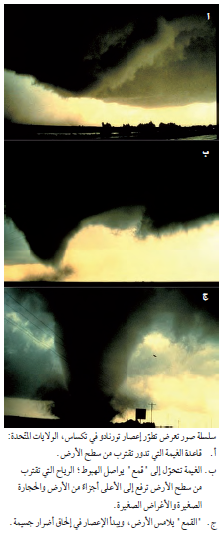 الشروط
اجتماع كتلتين هوائيتين:
كتلة الهواء الساخن والرطب + كتلة الهواء البارد والجاف.
تشكل سحابة ركامية يصل ارتفاعها إلى أكثر من 10 كم.
رياح القص: يوجد داخل السحابة تدفق للرياح في اتجاهات مختلفة تخلق قوة دورانية.
يتسبب الدوران لارتفاع الهواء من الأرض وتشكيل قمع.
يطلق مصطلح رياح القص على ظاهرة مناخية ناتجة عن اختلاف مفاجئ في سرعة الرياح أو اتجاهها بين نقطتين من الغلاف الجوي قريبتين بما يكفي. استنادا إلى وضعية النقطتين المرجعيتين سواء كانتا على ارتفاعات مختلفة أو في إحداثيات جغرافية مختلفة، يمكن تحديد ما إذا كانت رياح القص رأسية أم أفقية. ينتج عن رياح القص ما يسمى بتقلب كلفن هيلمهولتز الذي يؤدي إلى حدوث اضطراب جوي شديد في طبقة الاحتكاك.
כדור הארץ והסבבה מט"ח’עמ' 218
مميزات
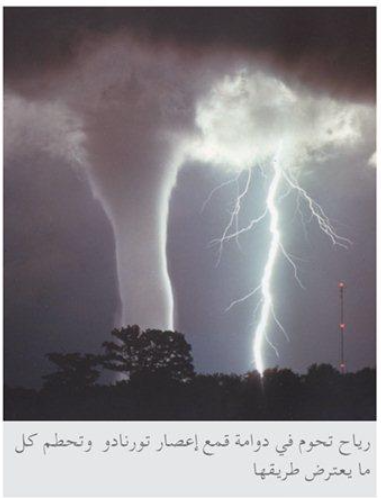 سرعة الرياح عالية جدا.
سحب ركامية متطورة.
تضرر التي مناطق محدودة.
المناطق الداخلية.
في فصل الربيع.
כדור הארץ והסביבה משרד החינוך עמ' 65
الاضرار
تدمير المباني.
تدمير البنية التحتية.
أضرار في الممتلكات في المناطق.
أضرار في قطاعي الصناعي والزراعي.
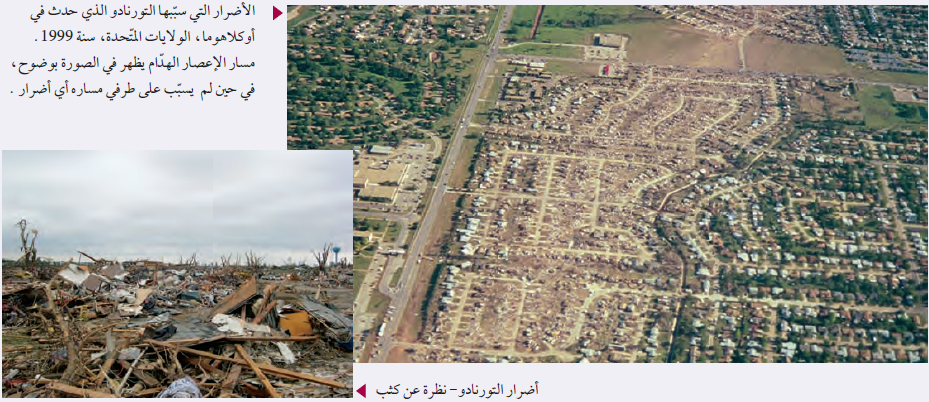 כדור הארץ והסביבה מט"ח עמ   173
معظم الضرر ناتج عن...
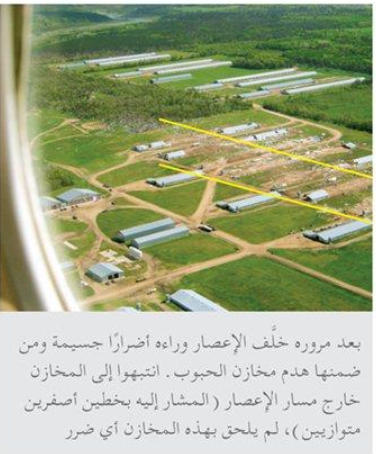 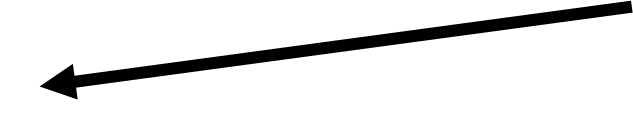 כדור הארץ והסביבה מט”ח כיתה ח  עמ' 65
مقياس فوجيتا
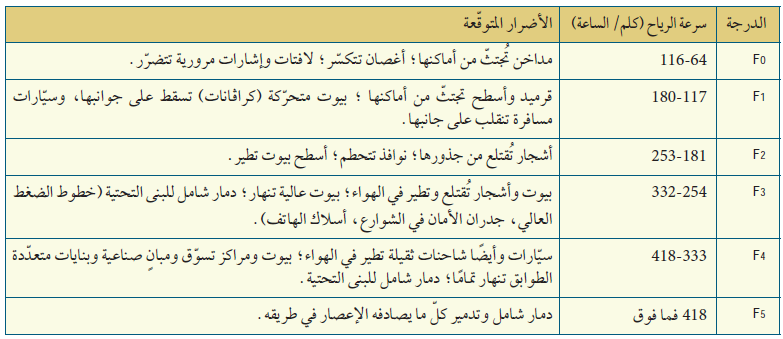 כדור הארץ והסביבה משרד החינוך עמ' 219
طرق التعامل
التنبؤ والتنبيه.
النزول إلى الطوابق السفلية.
تجهيز معدات الطوارئ في القبو (مكان تحت الأرض)
اغلاق وتقوية المباني.
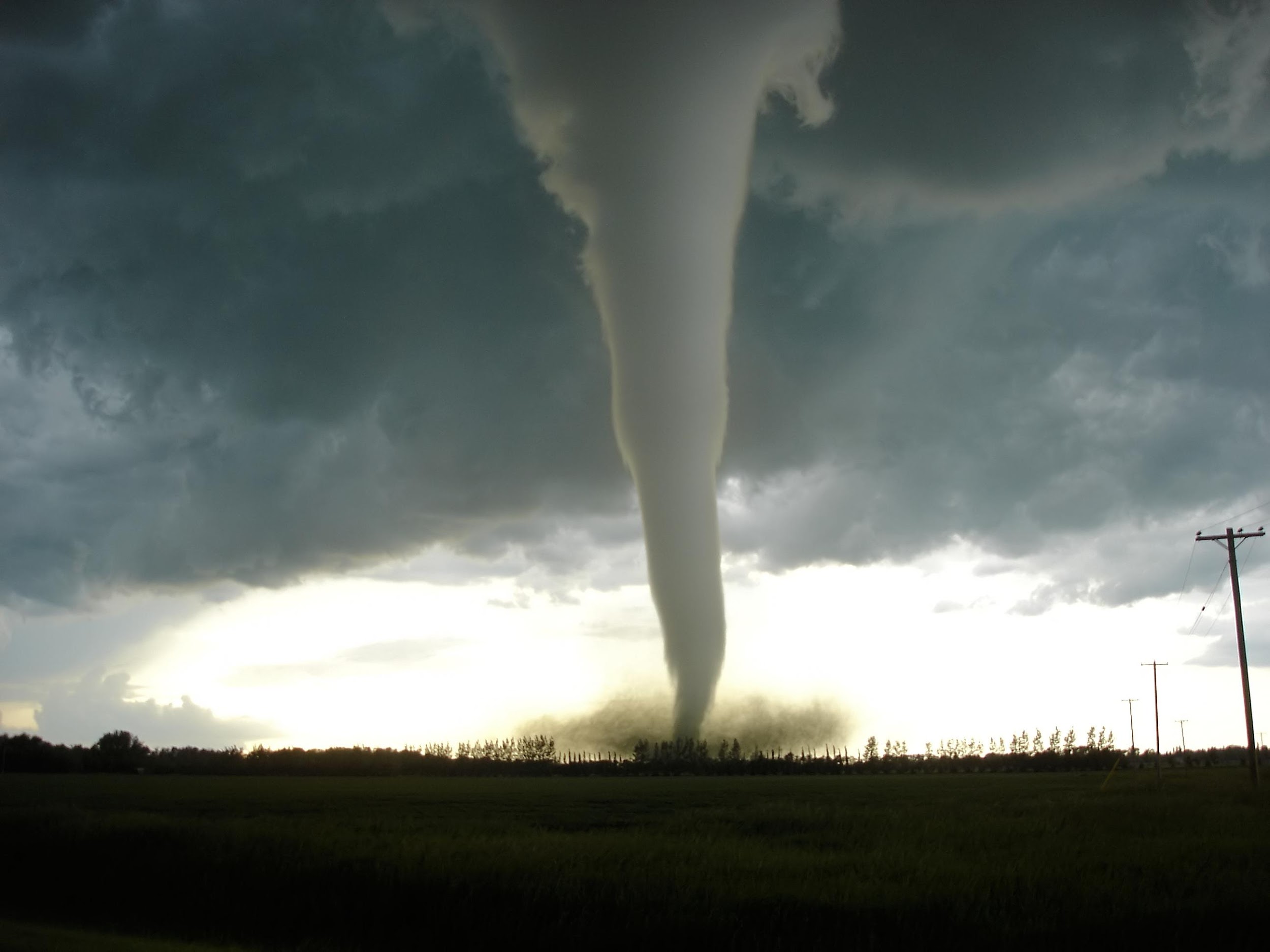 ויקיפדיה
"صائدو تورنادو"
https://www.youtube.com/watch?v=xCI1u05KD_s&feature=player_embedded#!
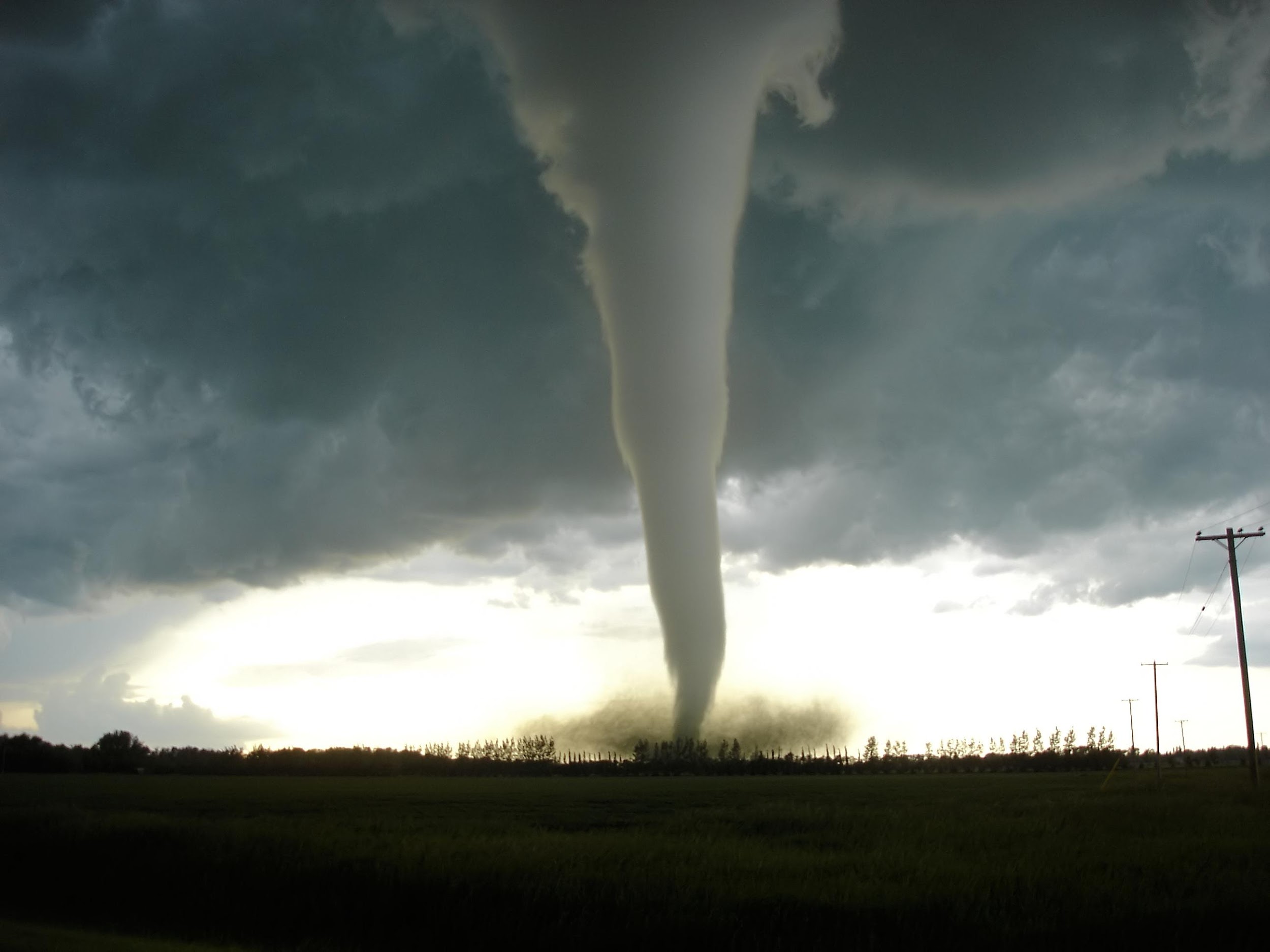 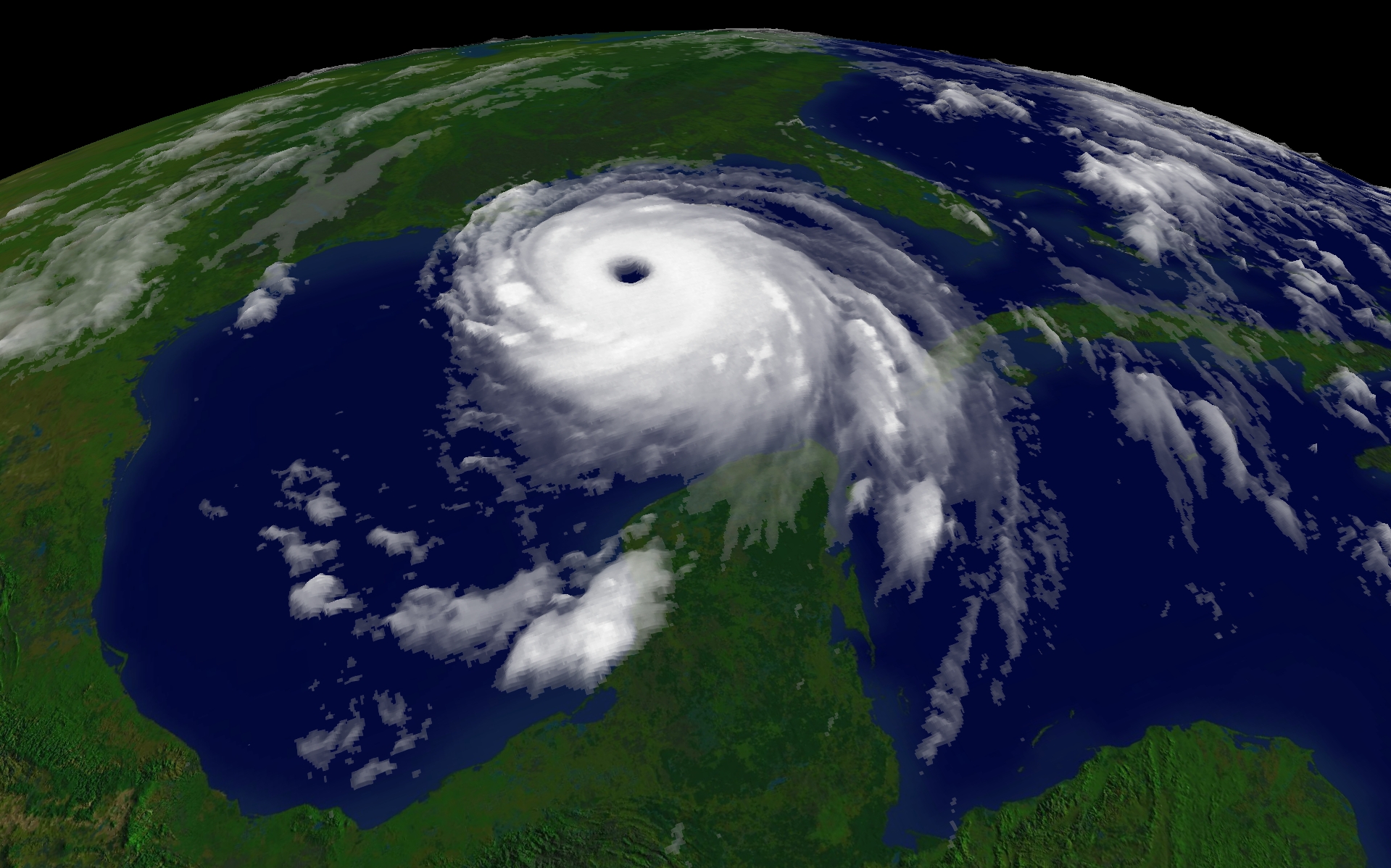 جدول المقارنة
أي العواصف أصعب على الإنسان؟
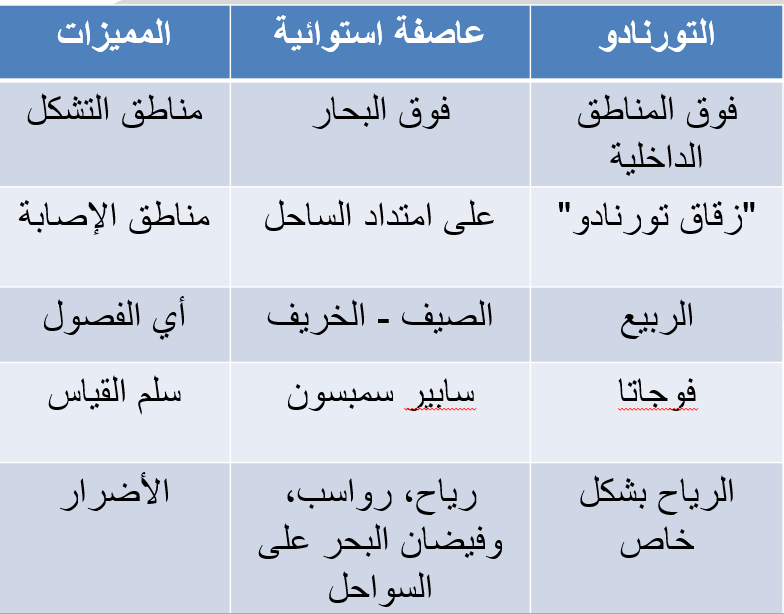 ما هي المميزات الأخرى للمقارنة التي يمكن إضافتها إلى الجدول؟
دعنا نعود ونتمرن
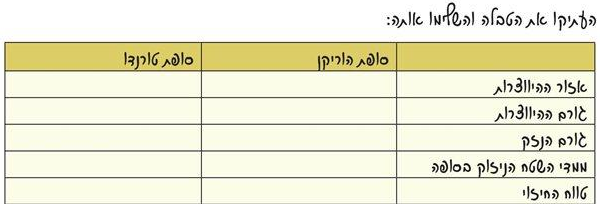 سؤال للتمرن
2. فيما يلي قائمة بالولايات في الولايات المتحدة: فلوريدا ، كانساس ، ميزوري ، جورجيا ، تكساس ولويزيانا ، نبراسكا ، أركنساس. استخدم الأطلس وقسم البلدان الموجودة في القائمة إلى مجموعتين: البلدان المعرضة لأعاصير الهوريكان والبلدان المعرضة لأعاصير التورنادو. (يرجى ملاحظة - بعض البلدان عرضة للضرر من كلا العاصفتين. اشرح سبب تقسيمك.
  3.أ. لماذا لا تتطور العواصف الاستوائية فوق البحر الأبيض المتوسط؟ 
ب. لماذا تضعف العاصفة الاستوائية عندما تصل إلى اليابسة؟ 
ج. لماذا تحدث العواصف الاستوائية بشكل رئيسي في مواسم الصيف وأوائل الخريف؟
الاجابة
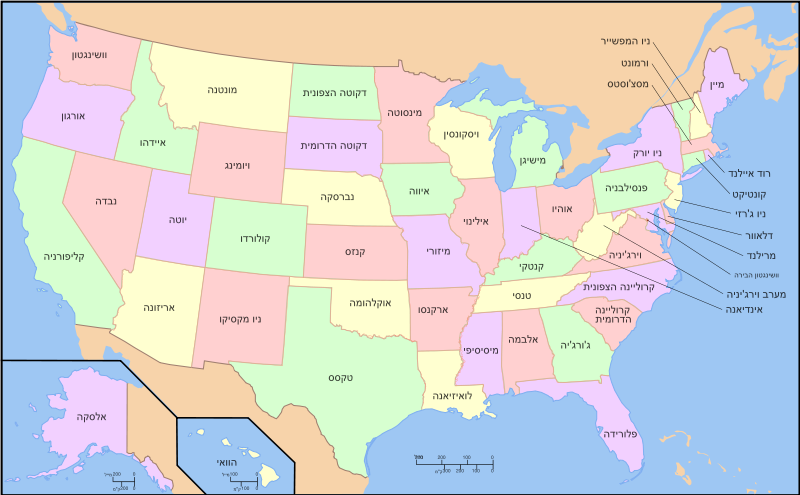 ויקיפדיה
شكرا لإصغائكم
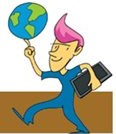 השימוש ביצירות במהלך שידור זה נעשה לפי סעיף 27א לחוק זכות יוצרים, תשס"ח-2007.אם הינך בעל הזכויות באחת היצירות, באפשרותך לבקש מאיתנו לחדול מהשימוש ביצירה, זאת באמצעות פנייה לדוא"ל  rights@education.gov.il